[Speaker Notes: Present]
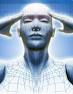 [Speaker Notes: 1. Envision : to picture in the mind, imagine]
[Speaker Notes: 2. Acquaintance :  a person with whom one has been in contact but who is not a close friend
Make the acquaintance of come into social contact with]
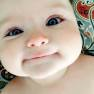 [Speaker Notes: 3. Adoration : 1. deep love or esteem
	2. the act of worship]
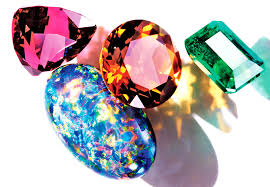 [Speaker Notes: 4. Gem
a precious or semiprecious stone used in jewellery as a decoration; jewel
 a beloved or highly prized person
treasure]
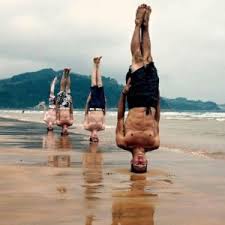 [Speaker Notes: Profoundly
Coming from a great depth
Thoroughgoing, far reaching
Penetrating beyond what is superficial or obvious
Unqualified, absoulte]